WHAT’S MY
PURPOSE?
1  P E T E R  2 : 4 – 1 0
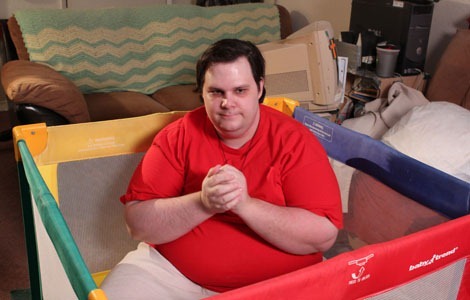 1 PETER 2:4a
“Coming to Him as to a living stone,…”
Holiness begins with continual FELLOWSHIP with Jesus.
1 PETER 2:4b
“…rejected indeed by men, but chosen by God and precious,”
Christ was REJECTED 
by men, but LOVED 
by God.
Believers are LIVING STONES 
conforming to His image.
1 PETER 1:5
“you also, as living stones, are being built up a spiritual house,…”
Believers 
are being CONFORMED
to the image 
of Christ.
ROMANS 8:29
For whom He foreknew, He also predestined to be conformed to the image of His Son, that He might be the firstborn among 
many brethren.
Believers 
don‘t just make up the church, but they SERVE
in the church.
1 PETER 2:5b
“…a holy priesthood, to offer up spiritual sacrifices acceptable to God through Jesus Christ.”
Believers must have their faith in CHRIST ALONE.
1 PETER 2:6
Therefore it is also contained in the Scripture, “Behold, I lay in Zion A chief cornerstone, elect, precious, and he who believes on Him will by no means be put to shame.”
1 PETER 2:7
Therefore, to you who believe, He is precious; but to those who are disobedient, “The stone which the builders rejected has become the 
chief cornerstone,”
1 PETER 2:8
and “A stone of stumbling and a rock of offense.”  They stumble, being disobedient in the word, to which they also were appointed.
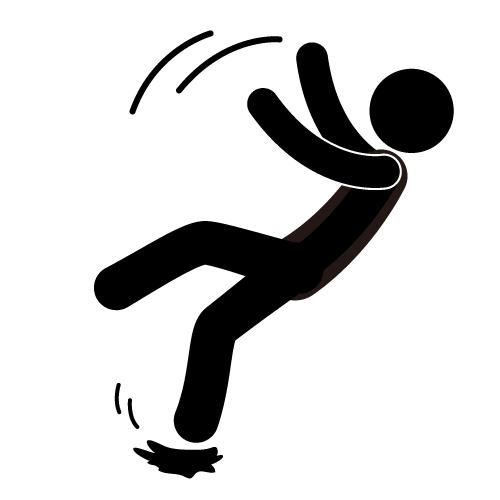 Christ will either be SAVIOR 
or JUDGE.
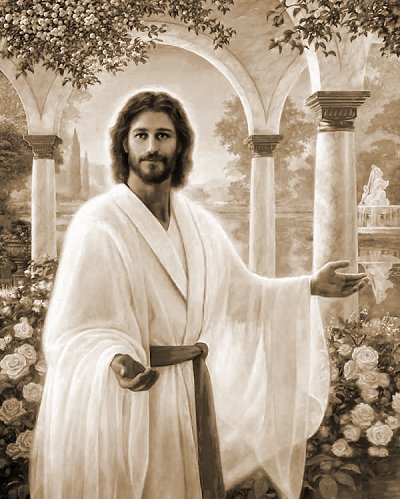 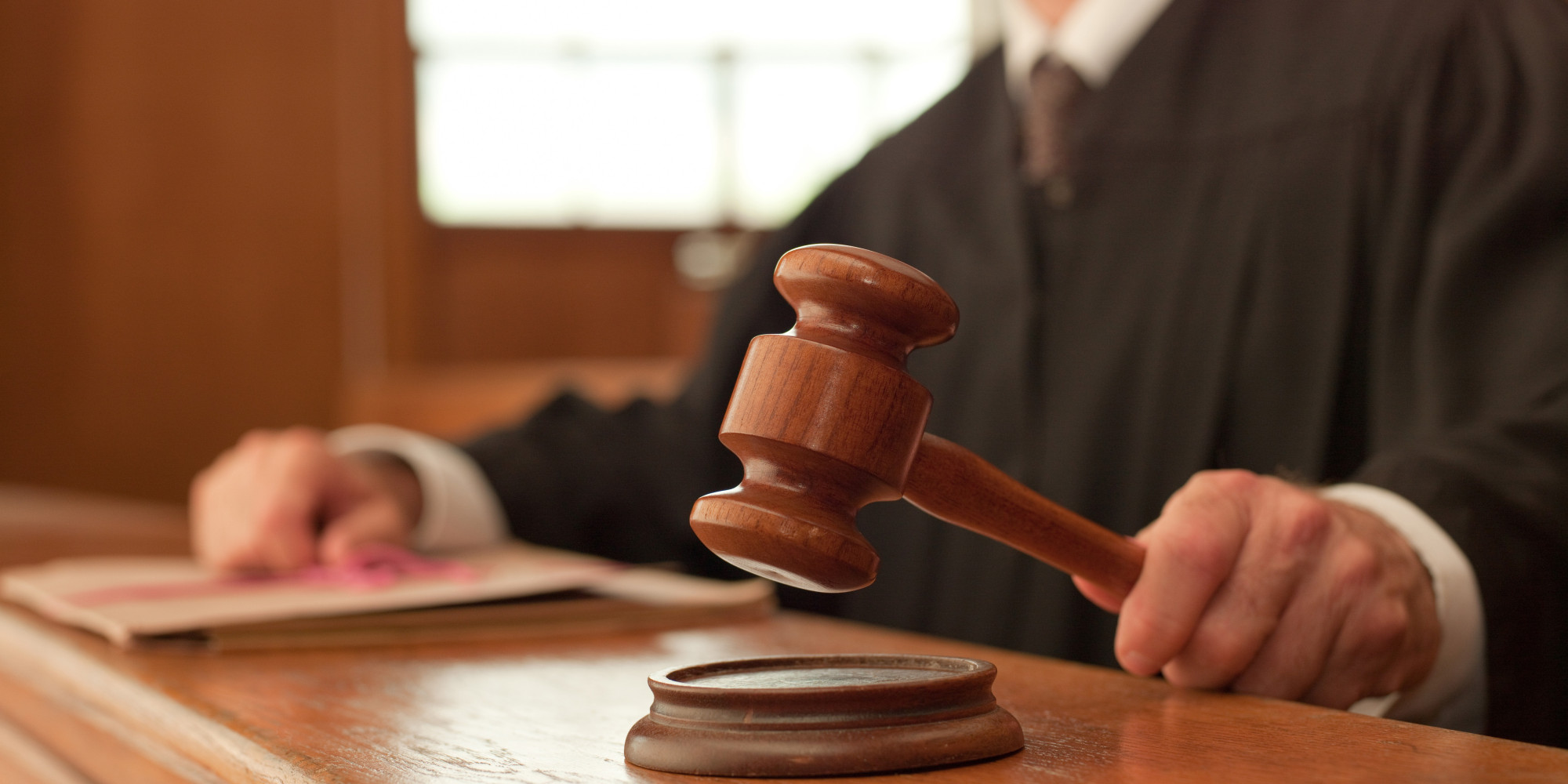 1 PETER 2:9
But you are a chosen generation, a royal priesthood, a holy nation, His own special people, that you may proclaim the praises of Him who called you out of darkness into His marvelous light;
1 PETER 2:10
who once were not a people but are now the people of God, who had not obtained mercy but now have obtained mercy.
The whole purpose of believers is to PROCLAIM
the praises 
of God.
WHAT’S MY
PURPOSE?
1  P E T E R  2 : 4 – 1 0